Chapter 3 A
distinct-=distinguished
Paramount=essential(substantial)
 self-determination=independence
Deprive=forbid=prohibit=take away something wanted
Utilitarianism=advantage
Rational=logical(reasonable
autonomy=self-rule(freedom)
Virtue=morality
Realization=recognition
Egoistic=selfish
Dignity=self-respect
Deceived=tricked (mislead)
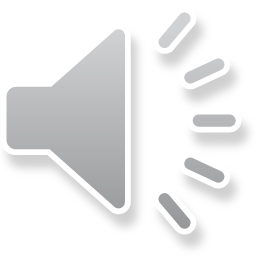 Utilitarianism
rational autonomy
Virtue ethics 
Self-Realization
Egoistic
individual dignity
deceived
distinct
holding paramount
self-determination
deprive
مذهب المنفعة
والاستقلالية العقلانية
الأخلاق الفضيلة
تحقيق الذات
أناني
كرامة الفرد
خدع
متميز
وعقد قصوى
تقرير المصير
تحرم